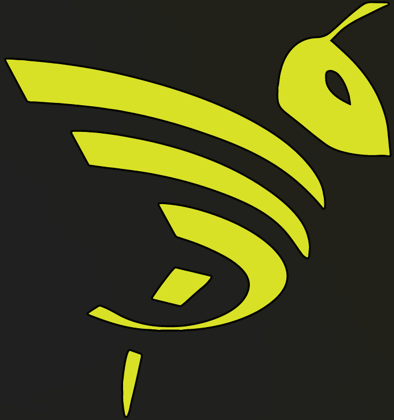 EQUIPMENT OVERVIEW
UNDERSTANDING THE INDUSTRY
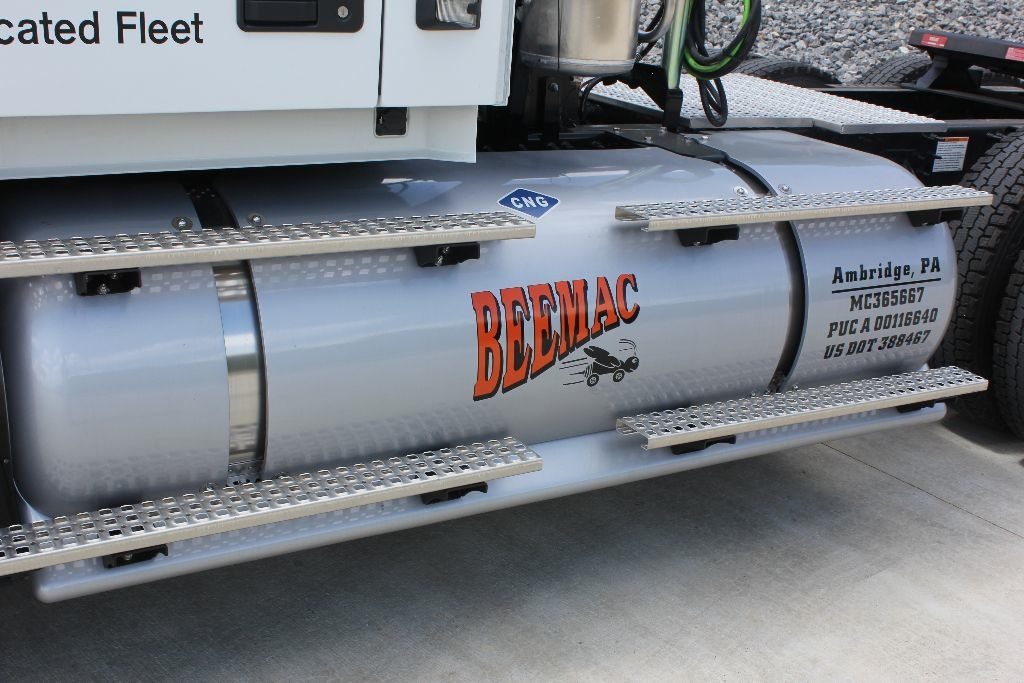 Introduction
During this presentation, we’ll dive into the different types of equipment used by Beemac company trucks, as well as our carrier partners, and the different modes of transportation that we offer. 
We will also discuss the use of each trailer type, the commodities that they can haul, and any specific requirements that you need to know to do your job correctly!
Lastly, we will compare the different types of equipment and modes of transportation while keeping your customer’s #1 concern in mind… time vs. money.
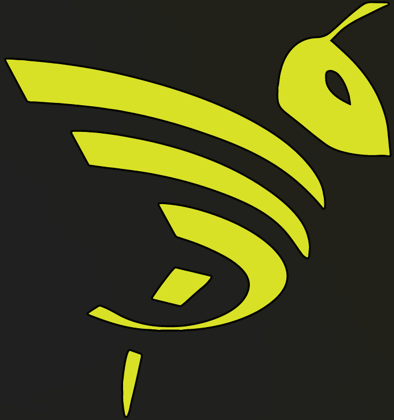 Before we start…
Some numbers to remember:
Maximum Gross Vehicle Weight (GVW) is 80,000 lbs
This includes the weight of:
Tractor
Trailer & any equipment (tarp, dunnage, etc)
All of the cargo
Maximum legal width is 102”
Maximum legal height (from ground to top) is 13’6”
Keep in mind that these are the specifications to keep a load within LEGAL limits. There are instances where our customers have requests that will exceed these, in which case we will look into permits and other options.
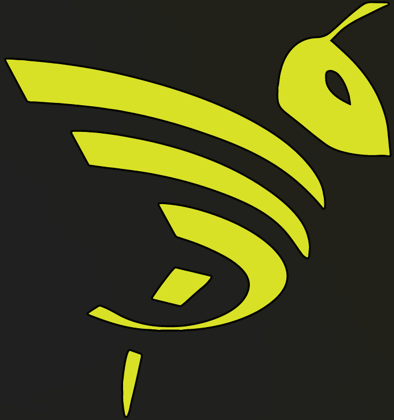 Ways to load
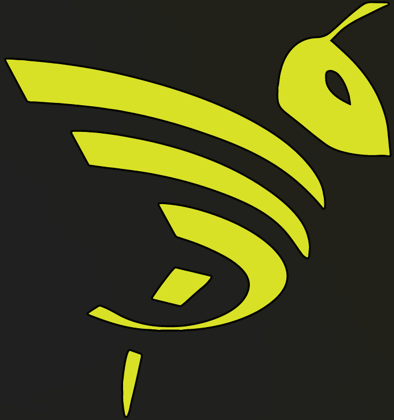 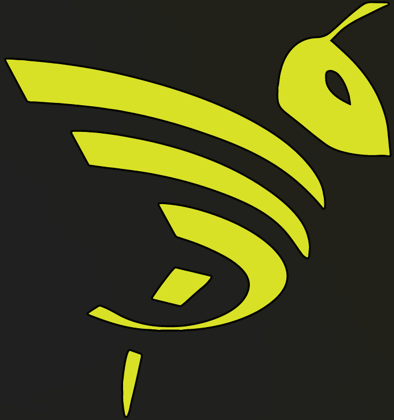 Open deck equipment
-FLATBED-SIDEKIT-CONESTOGA-CURTAINSIDE-STEPDECK-DOUBLE DROP-RGN-STRETCH DECK-
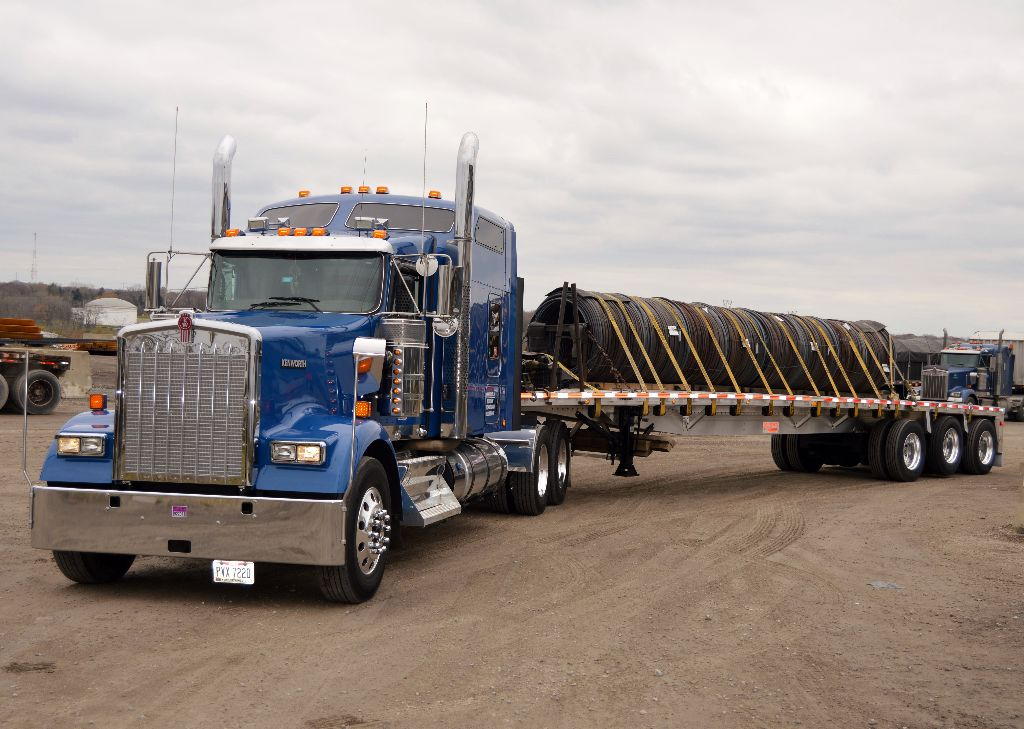 Flatbed
Open deck trailer to carry a wide variety of commodities

Loading:
Fork side, fork rear, or OHC

Dimensions & Capability:
Weight:  Typically scales 46-48,000
Length:  48’, 53’, or 40’ Hotshot
Width:   96” or 102” 
Height: 8.5’ of material
Legal Overhang
48’ can have up to 4 ft. off of the back, and 3 off the front (if they don’t have a bulkhead)
53’ cannot have legal overhang
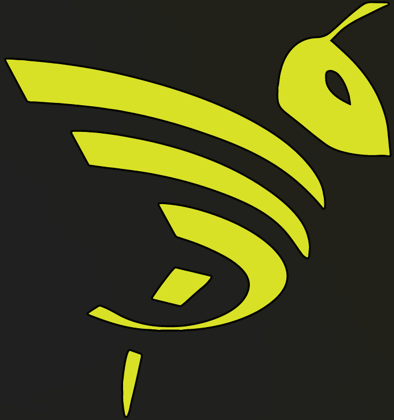 Flatbed- Packaging
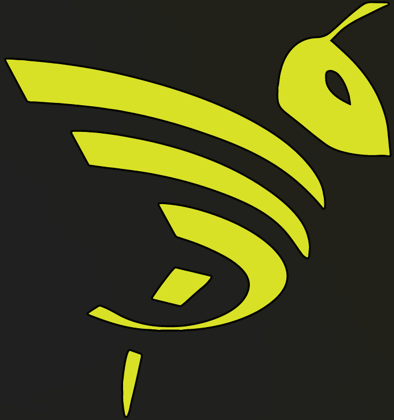 Flatbed- Equipment
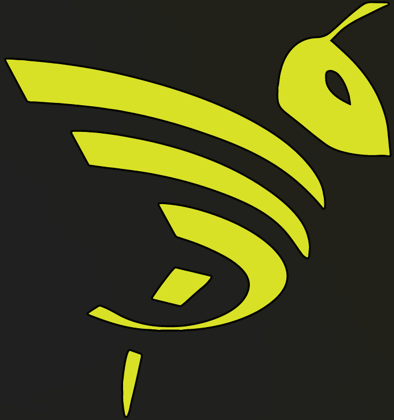 Flatbed- Equipment
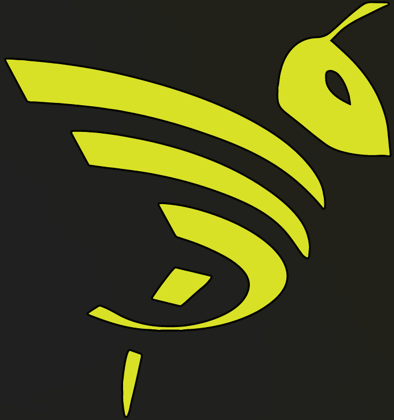 Flatbed- Common Commodities
Coils
Skidded
On a pallet
Loaded with a forklift
Stand-up
Eye to the side
Eye to the rear (Shotgun)
Rebar
Dunnage
No-tarp
Pipe/Tube
Pipe Stakes
Straps, Chains, etc.
Dunnage
Skidded Coil
Eye to the sky
Stand-up Coil
Eye to the side
Stand-up Coil
Eye to the rear
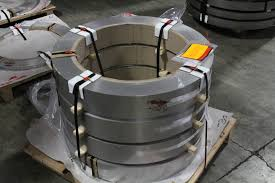 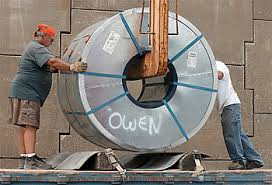 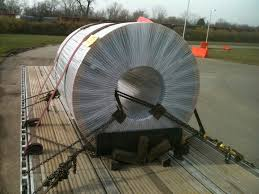 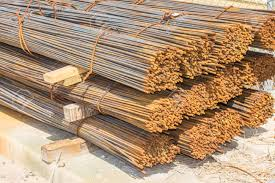 Bundled rebar with dunnage
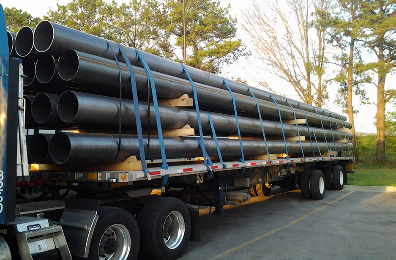 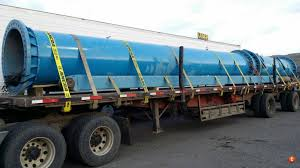 Loads of Pipe/Tube
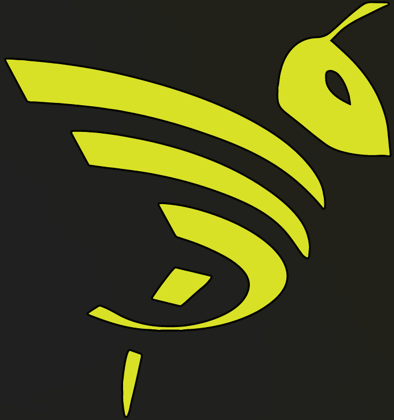 Flatbed- Common Commodities
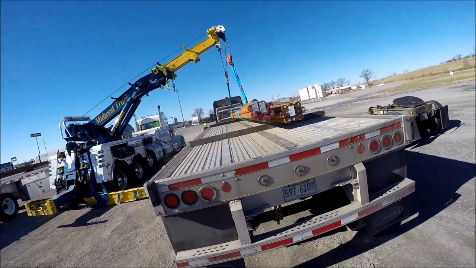 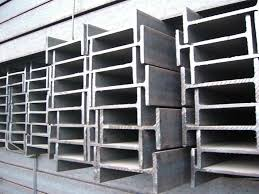 Bar/Beams
Dunnage
Tarp
Sheets/Plate
Tarp
Lumber
May require 8’ drop tarps
May require shorter tarps, or none at all
Equipment/Containers
Steel beams being loaded onto a flatbed with an OHC
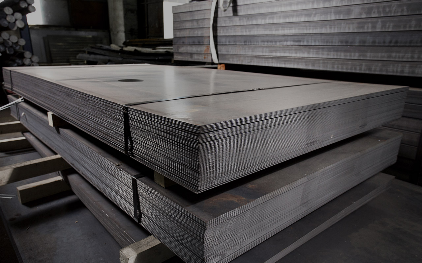 Sheet metal on skids
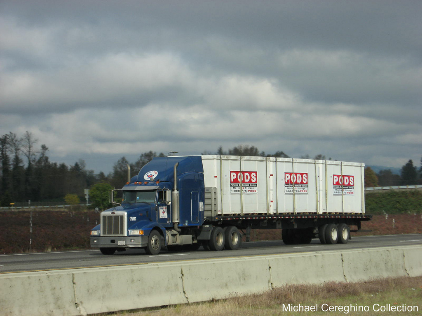 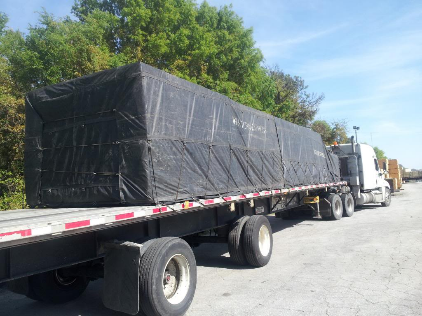 Lumber- always find out whether or not they need tarped!
PODS containers on a flatbed
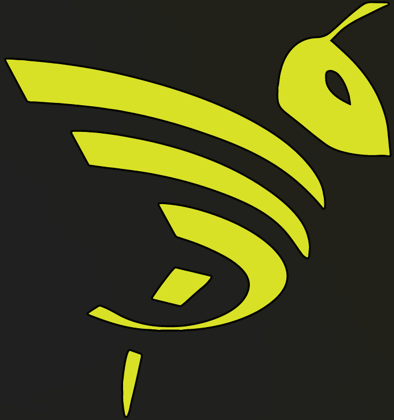 Specialized Flatbeds
All 3 give the loading flexibility of a flatbed, with fully enclosed protection!
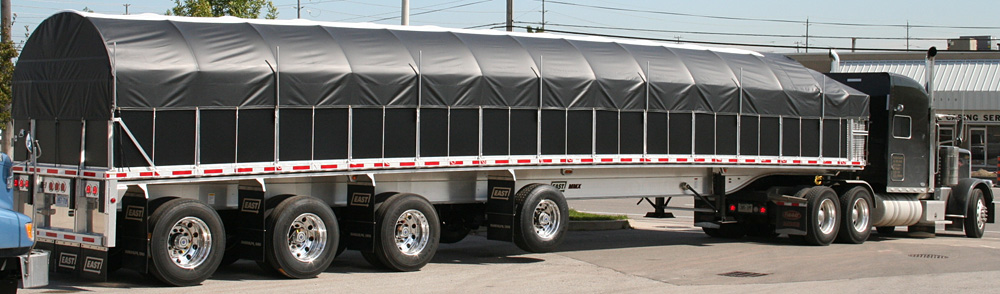 Side kit
Flatbed with 4x4 wooden or fiberglass panels along both sides
Metal ribbing forms a frame over top of the trailer
Tarp rolls over the frame
Loads fork side, fork rear, or OHC
Conestoga
Flatbed with a FULLY RETRACTABLE top and sides
Entire enclosure slides to the front like an accordion at the push of a button
Loads fork side, fork rear, or OHC
Curtainside
Flatbed with a fixed top and front
Rear has swing doors and one or both sides roll up
Loads for side or fork rear
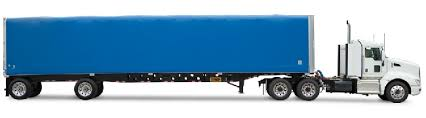 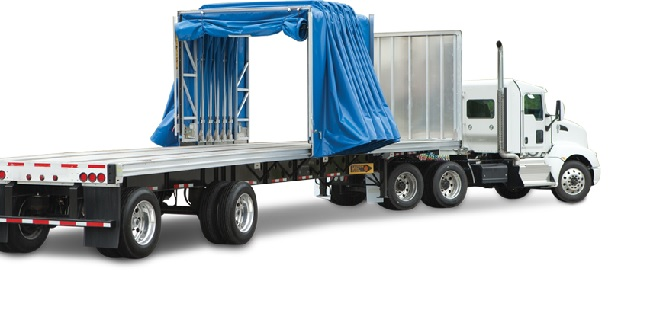 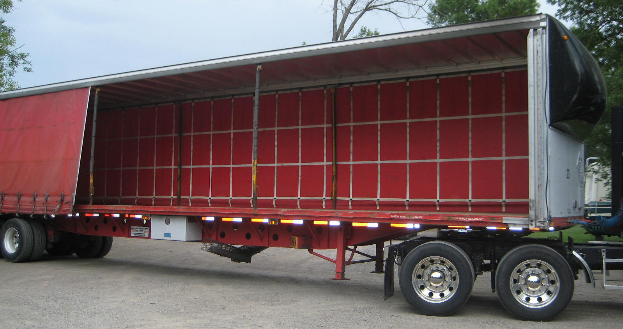 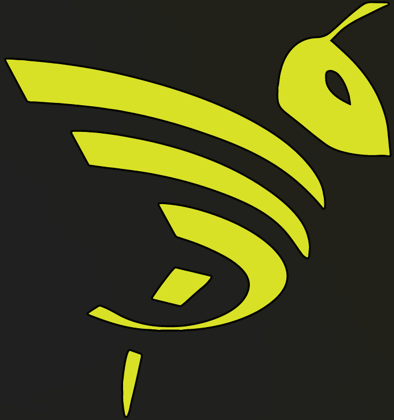 Specialized Flatbeds
Step deck
Lower deck 2.5’ off the ground
Watch the length- top deck will have 11’ and bottom will have 37’
Can use load levelers to even out height
Loads for side or OHC, not fork rear
Double Drop/Lowboy
Lower deck (called the well) is 1.5’ off the ground
Watch the length- the well normally allows for 29’ of material
Loads fork side or OHC, not fork rear
Removeable Gooseneck (RGN)
Step decks or Double Drops can also be RGN’s
Front portion detaches to lay down ramps for equipment to be driven on from ground level
Loads fork side, OHC or drive-up
Stretch Trailers
Deck extends to allow for longer material to be loaded
These flatbeds allow for higher material to be loaded with a lower center of gravity
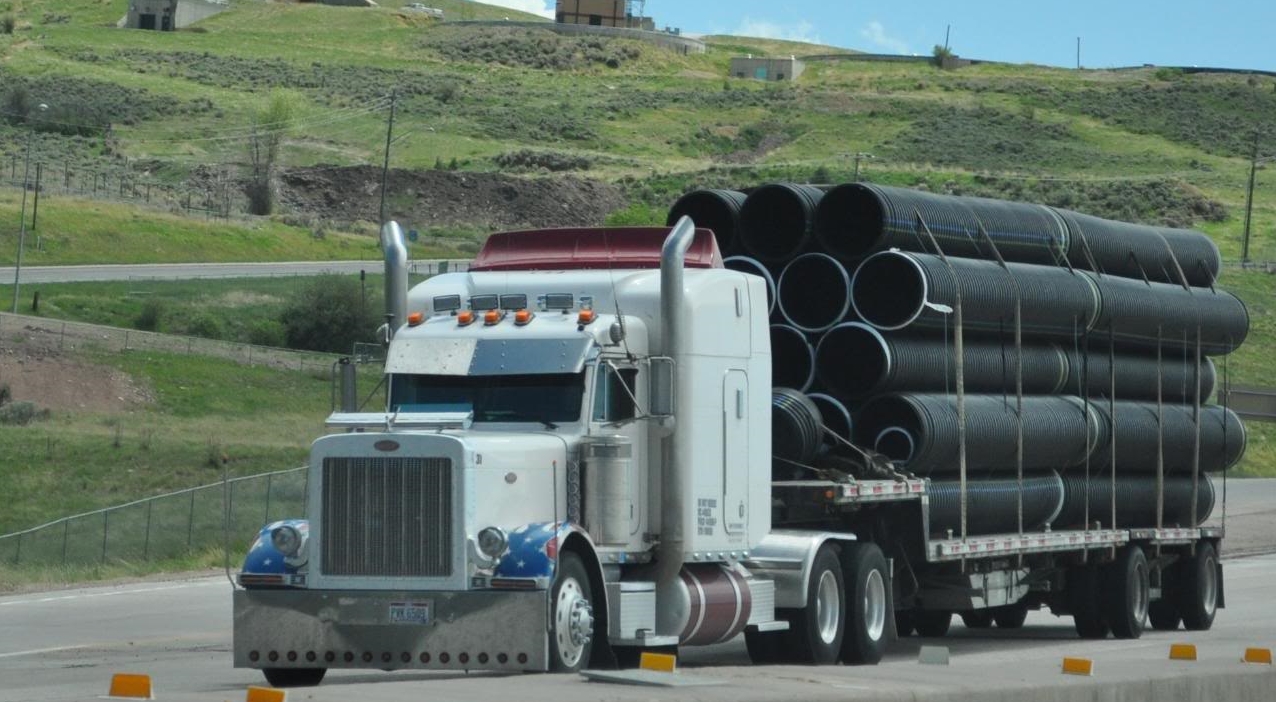 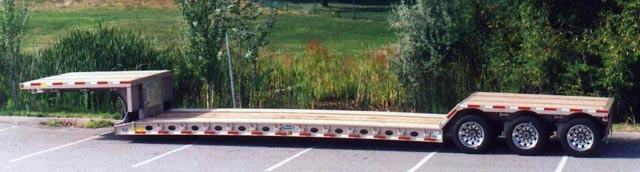 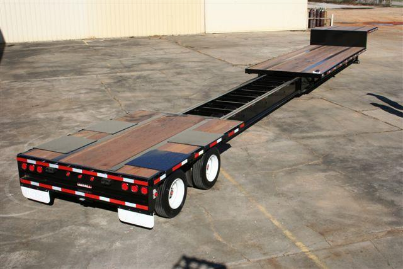 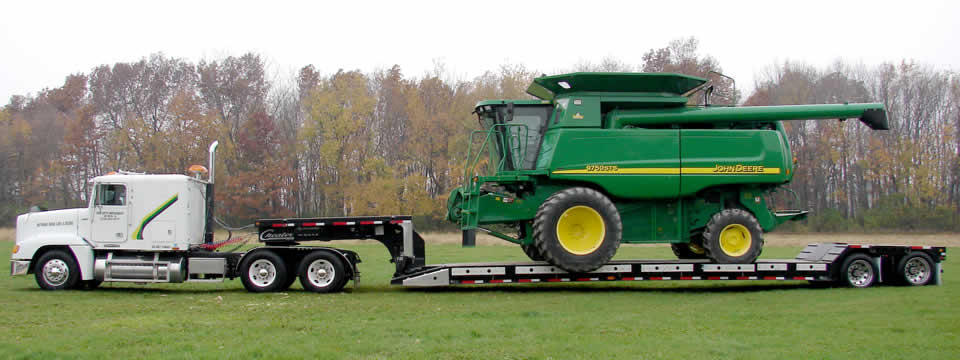 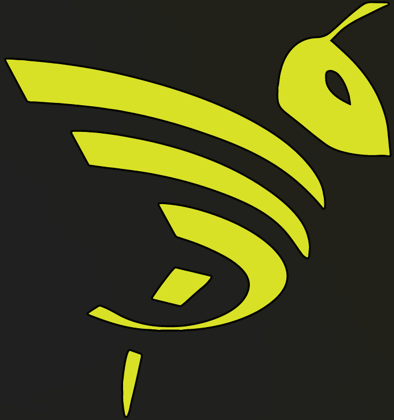 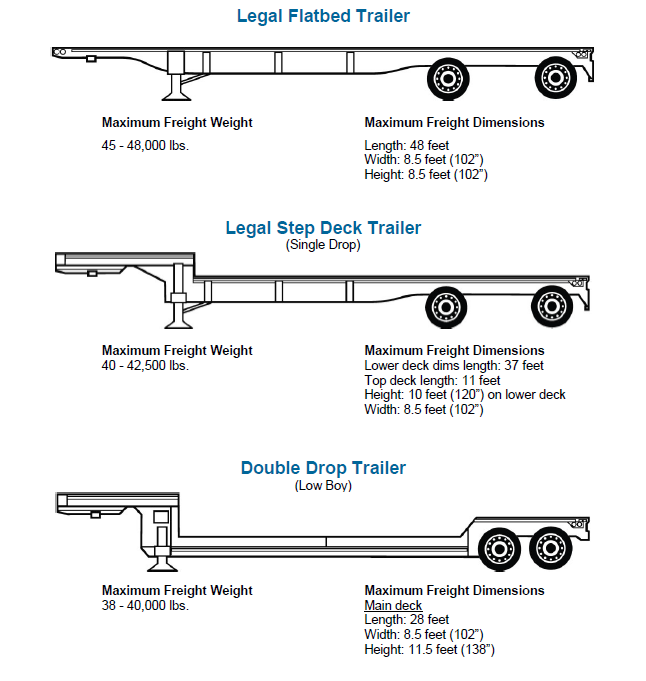 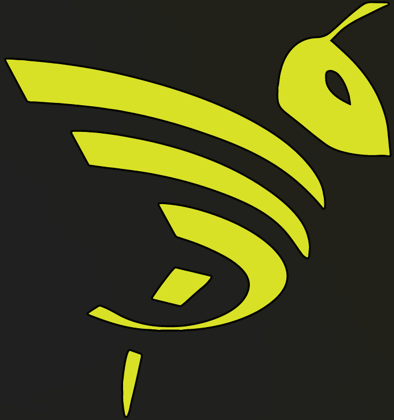 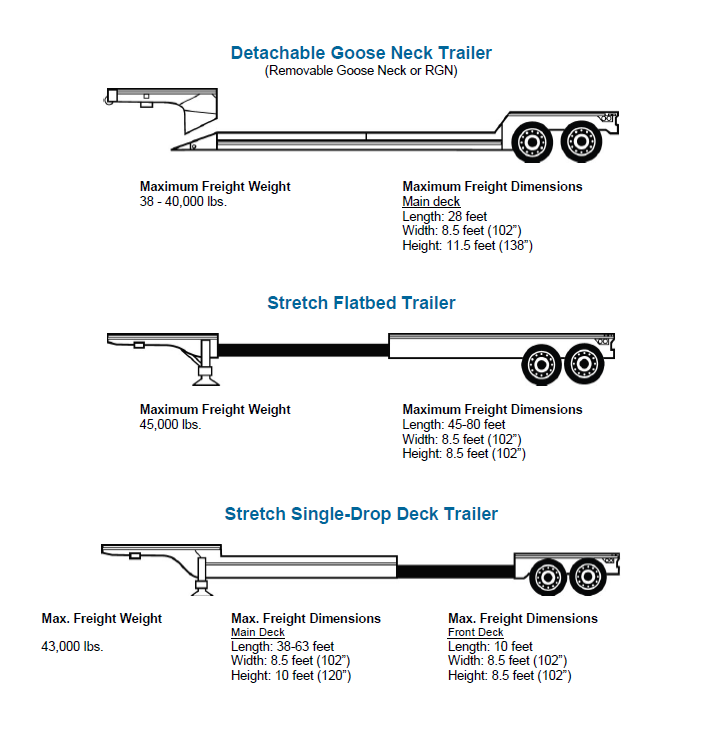 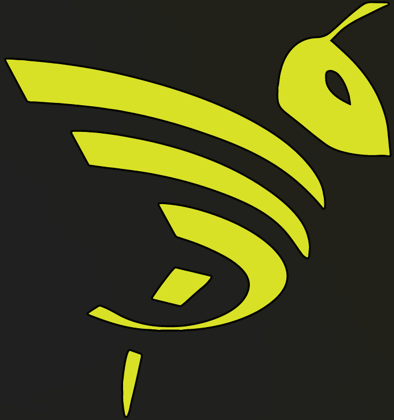 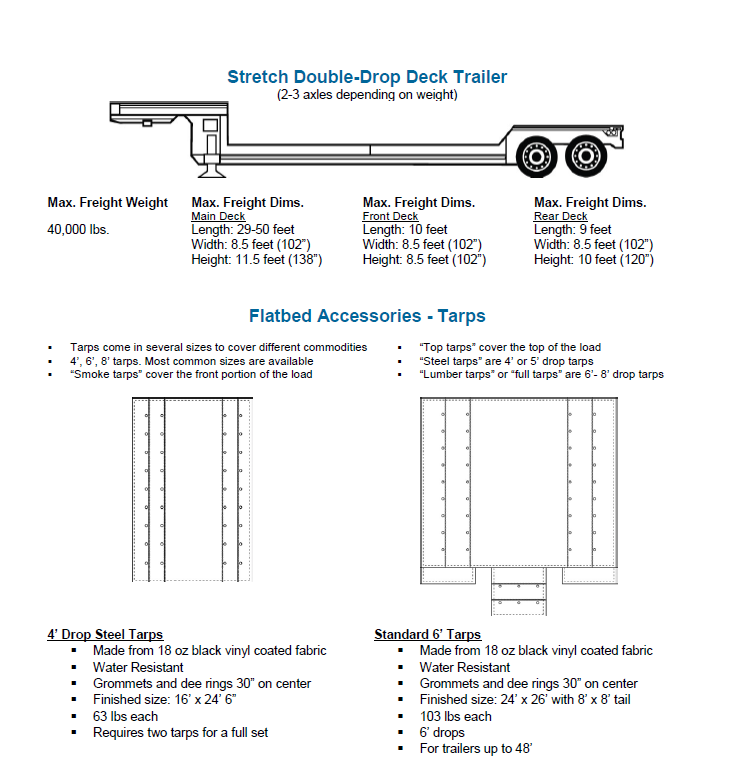 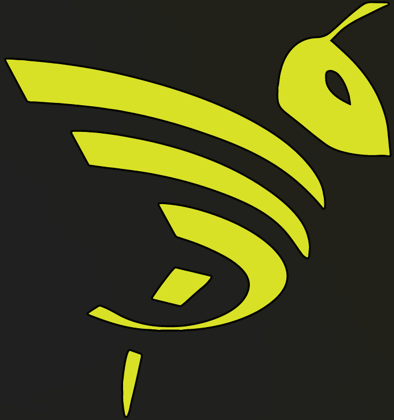 CLOSED DECK EQUIPMENT
-DRY VAN-REFRIGERATED VAN-
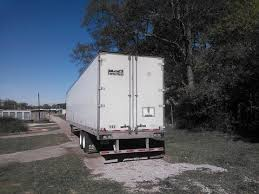 Dry Van
Fully enclosed trailer that opens in the rear
Wooden floors allows drivers to nail boards down for blocking and bracing

Loading:
Fork Rear

Dimensions & Capability:
Weight:  Typically scales 43-45,000
Length:  53’, 48’
Width:   96” or 102”  *Keep in mind, the inside width will be less*
Height: 8’
Swing doors or roll-up
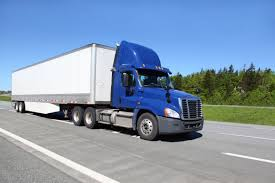 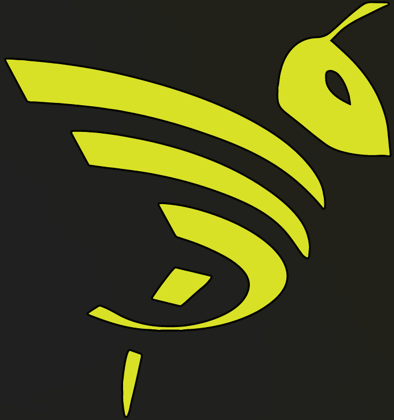 Refrigerated Van
Fully enclosed trailer that is temperature controlled
Metal corrugated floors with insulated walls to control the temperature
Can be set to a specific degree, set to a range, or “kept below” a number
Can also be run with the refrigeration unit OFF

Loading:
Fork Rear

Dimensions & Capability:
Weight:  Typically scales 40-43,000
Length:  53’, 48’
Width:   96” or 102”  *Keep in mind, the inside width will be less*
Height: 8’
Swing doors
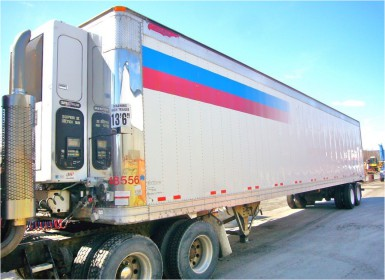 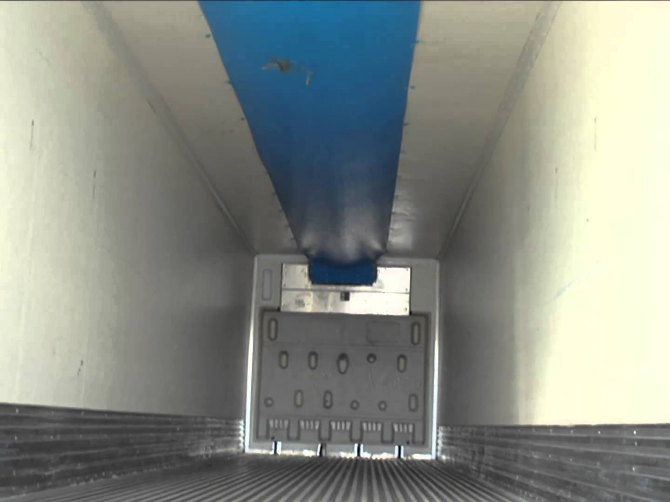 Van- Equipment
Van- Equipment
Van & Reefer - Packaging & Commodities
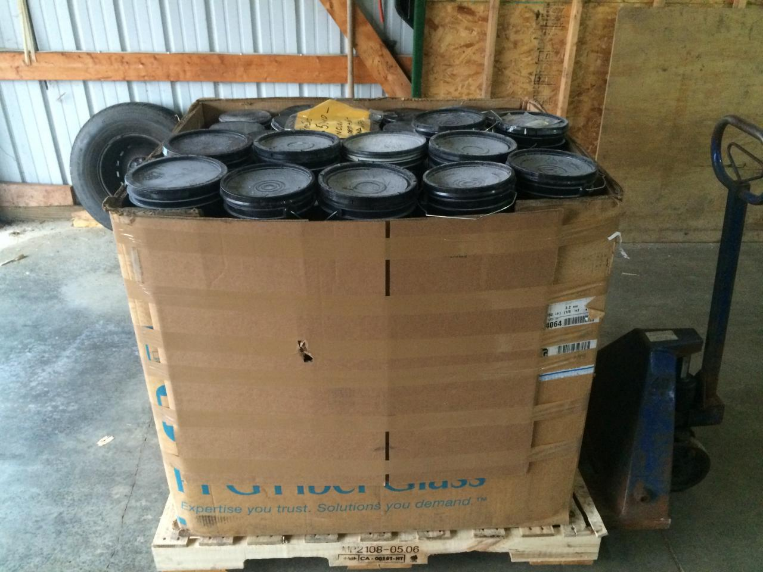 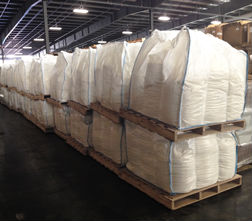 Packaging Types:
Gaylords/Corrugated Boxes
Supersacks
Pallets
Pieces
Van Commodities
Plastics
Retail
Empty Pallets
Skidded coils & other metals
Paper
Refrigerated Commodities
Produce
Poultry
Beverages
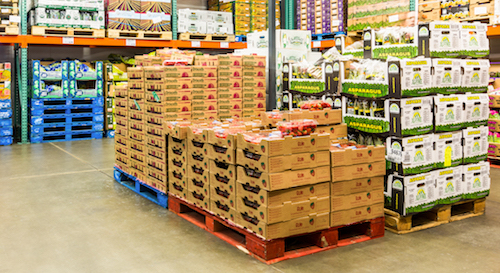 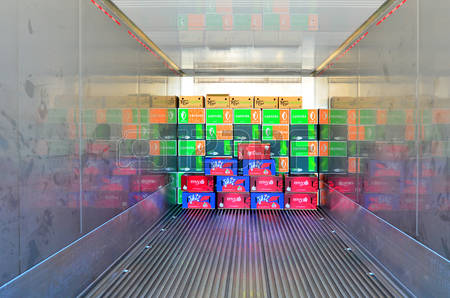 IMPORTANT THINGS TO CHECK
Every facility has their own scheduled load times. It is vital to call each facility and find out what their shipping and receiving hours are. For example, a facility may ship from 8:00am – 3:00pm Monday through Friday on a first come, first served basis, or may receive from 8:00am to 2:00pm by appointment. It is important to know this information so you can schedule the arrival times of your trucks better. 
Some facilities only require certain types of trailers to get loaded or unloaded. For example if a facility needs a trailer to be dock height, do not send in a Step Deck, Lowboy or Double Drop trailer, unless you have confirmed with the loader that they will use a forklift. 
Always confirm the Holiday Schedule with facilities you regularly load out of to avoid paying a TONU. For example a facility may regularly load from 8:00am – 11:00pm Monday through Friday. If your intended shipment date falls on a public holiday, their adjusted hours may be 8:00am – 4pm that day, or they may be closed the previous day. 
As a rule of thumb, if you do not have certain information, this is acceptable to say to a carrier. For example you can say to a carrier, “I am waiting to confirm all the customer information but in the mean time I wanted to confirm that you driver has tarps in case he needs them,” Or “If they load by appointment what time can I schedule it for your driver?” OR “ At most the load could be 48,000lbs (flatbed) or 44,000lbs (Van).” It is better to have something and not need it, that to need it and not have it.
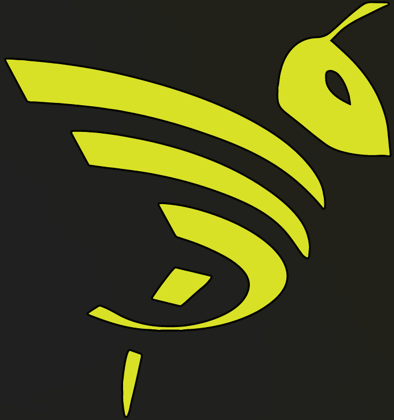 ADDITIONAL SERVICES
-LTL-POWER ONLY-OVER DIMENSIONAL-DROP TRAILER-
-DRAYAGE-RAIL-BARGE-AIR-INTERMODAL-
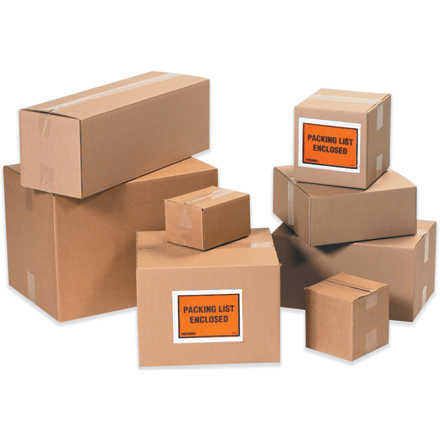 Less than Truckload (LTL)
When your customer has freight to move that won’t take up an entire truck’s worth of space, LTL can be an option
Moved on van trailers (typically curtainsides)
Not to be confused with flatbed partials
The process
Your customers’ freight will be consolidated with that of other companies to maximize efficiency
Carriers will load your freight and take it back to a distribution center, where it will change hands several times between pick-up and delivery
We utilize a third-party system for quotes
We have contracts in place with LTL carriers who price our quotes based on the density of the material and the amount of deck space they occupy
Immediate pricing and guaranteed capacity
It is important to understand that carriers have different requirements that can affect your rate, as well as accessorials
Linear foot rules
Classing and density
Liftgate, appointments, sort & seg, ect.
This is a slower mode of transportation, but will save your customer a great deal of money in the long run
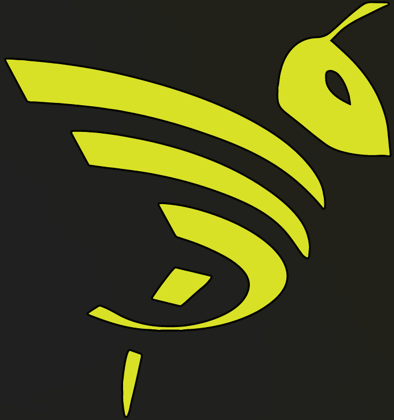 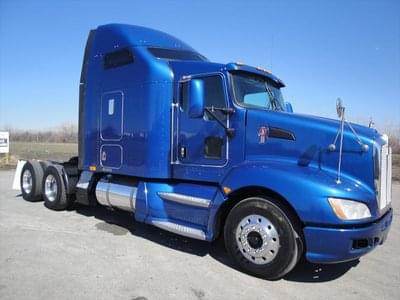 Power-Only
Power-only loads consist of the driver using their company tractor to haul the customer’s trailer.  There are two types of power-only loads:
Tow-away
Tractor picks up trailer and delivers to consignee
May be pre-loaded, or it could be a live load
Load-out
Tractor picks up an empty trailer and has a set number of days to deliver to the consignee
During this time, the trailer is theirs to haul whatever freight they choose
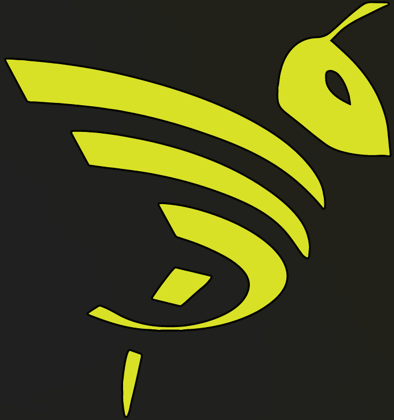 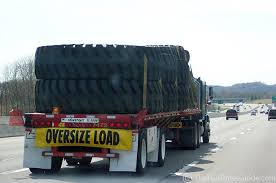 Over-Dimensional Loads
When your customer has a load that is over-weight, over-width, over-height, over-length… or a combination of all of them; we can still offer them solutions
In an instance where you need to exceed maximum legal requirements, any or all of the following may apply:
Permits
Flags & placards
Specified hours of operation
Specialized route
Road closures
The carrier is responsible for any and all permits and other requirements associated with these loads
Things to keep in mind:
Make sure you are using a RELIABLE carrier
Rates to your customer and the carrier are going to be increased
Permits are only valid in their state of issue
Example:  If your load goes through 4 states, you’ll need a permit for each state
If they make it, WE CAN SHIP IT!!!
Don’t ever turn down an opportunity because you aren’t sure how to move it, or think it will be too difficult.  Someone is moving it for your customer currently… so why not you???
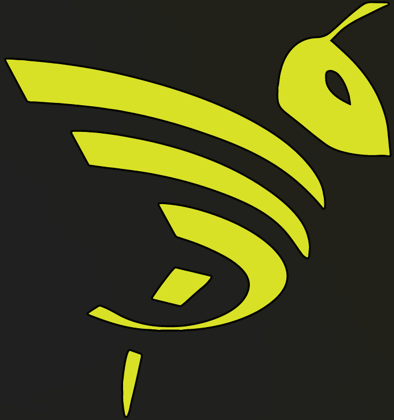 Special Services
Drop Trailer
Driver leaves his trailer for a pre-determined amount of time for loading and/or unloading

Drayage
Freight (usually containers) are picked up from the port or rail yard on a chassis and taken to their destination
Sometimes will be warehoused or trans-loaded in the process

Rail
Uses a number of train cars to transport large quantities of material at one time
Different types of cars for different uses
Generally less expensive than truckload

Barge
Used for water transportation
Different types of ships for different uses
Least expensive mode of transportation

Air
Can be used for extremely expedited situations
Most expensive mode of transportation

Intermodal
Using more than one mode of transportation for a shipment
Typically moving freight in a container or in/on a trailer
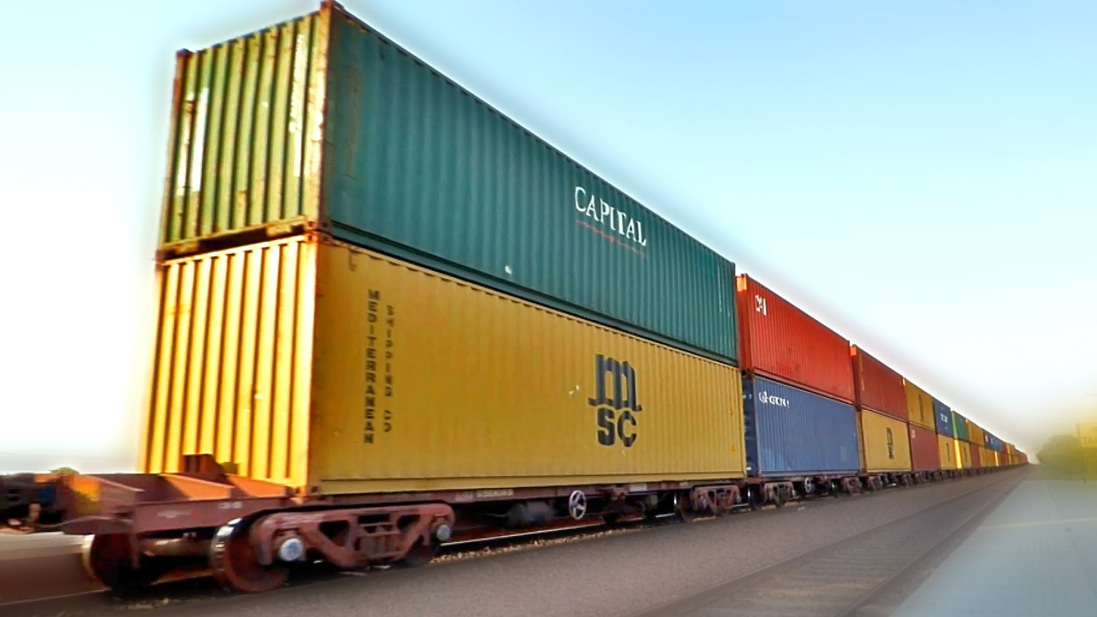 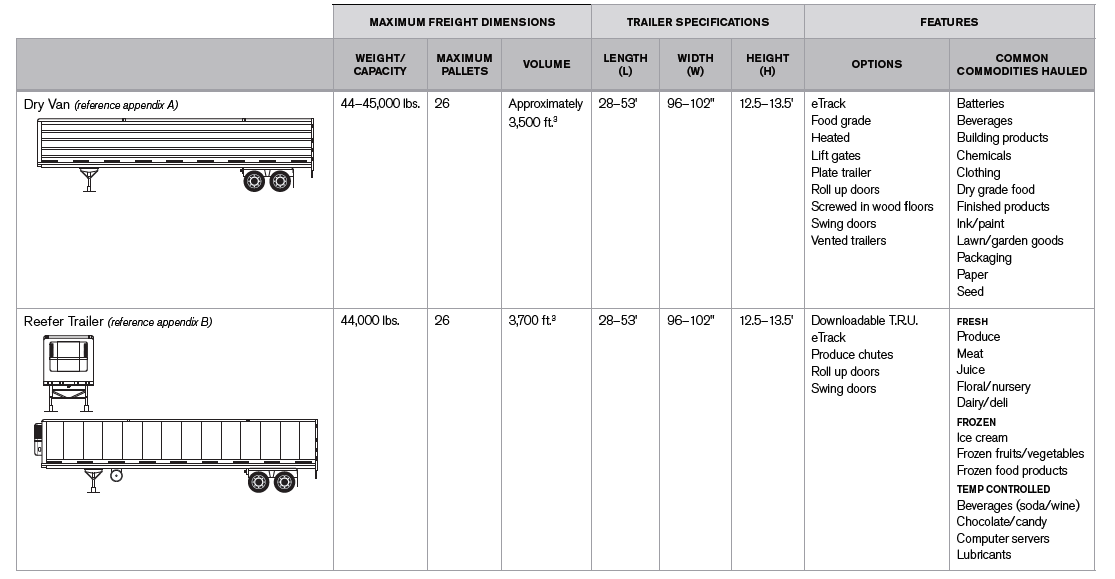 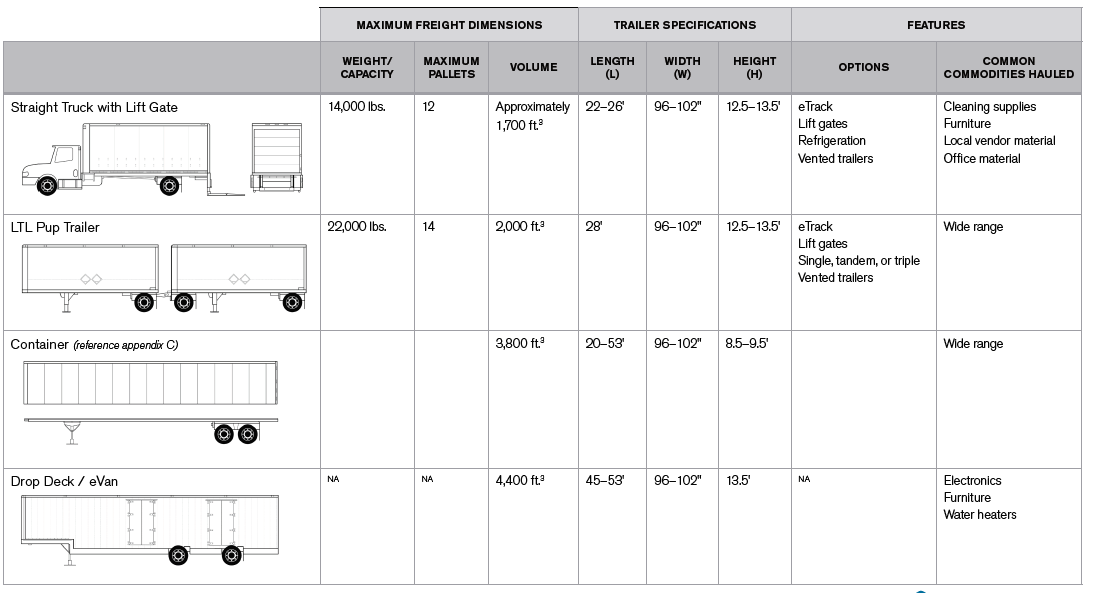 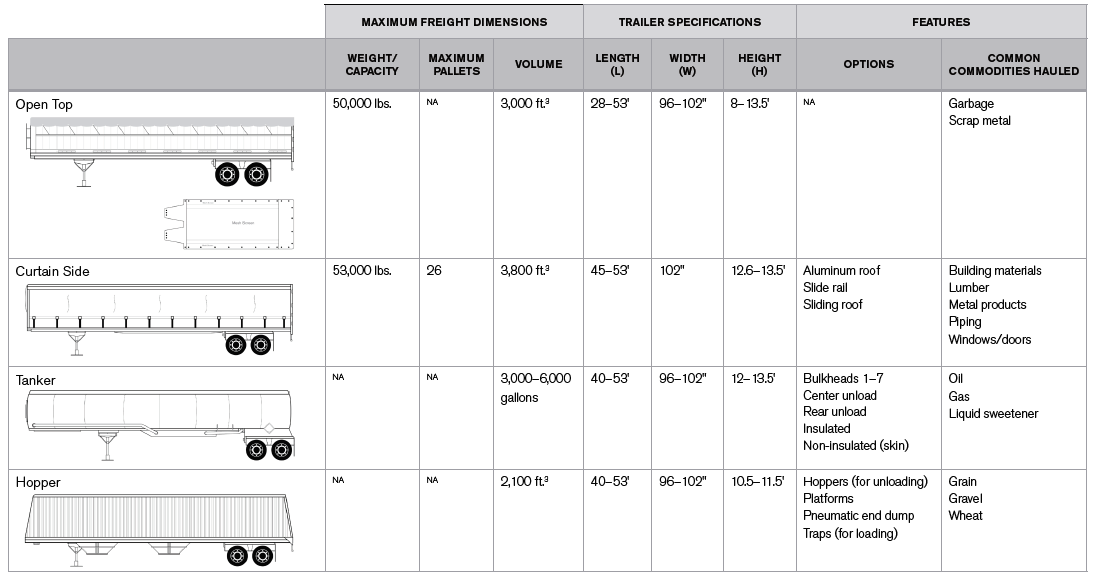 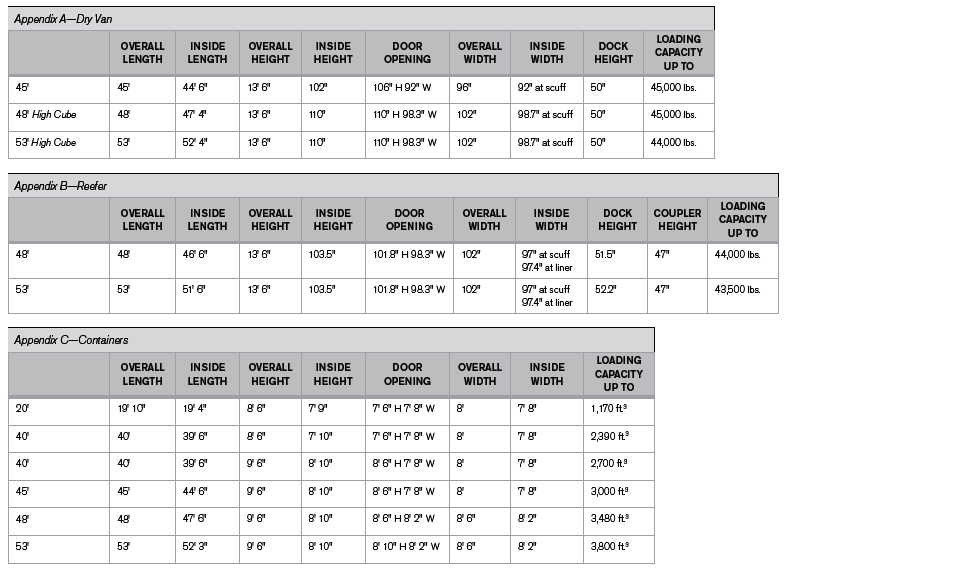